Lima: DGDP
   DDC: siempre y cuando tengan Órgano Técnico Colegiado
Órgano Competente:
Lima: DCS
Dirección Desconcentradas de Cultura: SDPCICI
DDC Cusco: SDPCDPC
Etapa Indagatoria 
O
Actos Preparatorios
Etapa Sancionatoria
O
Resolutoria
Etapa Instructora
Resolución de Sanción
Notificación para presentación de descargos (5 días hábiles)
Resolución de  Inicio PAS
Informe Técnico 
Final
Informe Técnico Preliminar
Informe Técnico Pericial
ROF DEL MINISTERIO DE CULTURA
(DECRETO SUPREMO N° 005-2013-MC)
Artículo 71.- De la Dirección General de Defensa de Patrimonio Cultural
La Dirección General de Defensa del Patrimonio es el órgano de línea que tiene a su cargo la protección, defensa, recuperación, repatriación, vigilancia y custodia de los bienes integrantes pertenecientes al patrimonio cultural de la Nación. Dependen funcionalmente del Despacho Viceministerial de Patrimonio Cultural e Industrias Culturales.
(…)
72.6. Emitir las resoluciones de sanción en los casos que se acredite la infracción a las normas de protección al Patrimonio Cultural de la Nación y/o emitir la resolución de archivo del procedimiento de no configurarse la existencia de infracción sancionable.
(…)
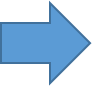 ROF DEL MINISTERIO DE CULTURA
(DECRETO SUPREMO N° 005-2013-MC)
Artículo 74.- De las funciones de la Dirección de Control y Supervisión
La Dirección de Control y Supervisión es la unidad orgánica encargada de diseñar, conducir e implementar planes y estrategias de investigación, averiguación, vigilancia e inspección y demás acciones preliminares, que permitan garantizar el cumplimiento de la legislación vigente en materia de patrimonio cultural. Tiene las siguientes funciones:
(…)
74.5. Emitir la resolución que de inicio al procedimiento administrativo sancionador y llevar a cabo la instrucción del procedimiento.
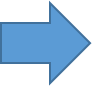 99.2. De las funciones de la Sub Dirección Desconcentrada de Patrimonio Cultural y Defensa del Patrimonio Cultural:
13. Dirigir el procedimiento administrativo sancionador, emitiendo el acto administrativo de inicio, conduciendo la etapa de instrucción, emitiendo las medidas cautelares respectivas, así como el informe técnico ante el Director Regional para la determinación de responsabilidad y la aplicación de la sanción correspondiente.
ROF DEL MINISTERIO DE CULTURA
(DECRETO SUPREMO N° 005-2013-MC)
Articulo 235° de la Ley N° 27444, Ley del Procedimiento Administrativo General
Artículo 235.- Procedimiento sancionador
Las entidades en el ejercicio de su potestad sancionadora se ceñirán a las siguientes disposiciones:
1. El procedimiento sancionador se inicia siempre de oficio, bien por propia iniciativa o como consecuencia de orden superior, petición motivada de otros órganos o entidades o por denuncia.
2. Con anterioridad a la iniciación formal del procedimiento se podrán realizar actuaciones previas de investigación, averiguación e inspección con el objeto de determinar con carácter preliminar si concurren circunstancias que justifiquen su iniciación.
3. Decidida la iniciación del procedimiento sancionador, la autoridad instructora del procedimiento formula la respectiva notificación de cargo al posible sancionado, la que debe contener los datos a que se refiere el numeral 3 del artículo precedente para que presente sus descargos por escrito en un plazo que no podrá ser inferior a cinco días hábiles contados a partir de la fecha de notificación.
4. Vencido dicho plazo y con el respectivo descargo o sin él, la autoridad que instruye el procedimiento realizará de oficio todas las actuaciones necesarias para el examen de los hechos, recabando los datos e informaciones que sean relevantes para determinar, en su caso, la existencia de responsabilidad susceptible de sanción.
5. Concluida, de ser el caso, la recolección de pruebas, la autoridad instructora del procedimiento resuelve la imposición de una sanción o la no existencia de infracción. En caso de que la estructura del procedimiento contemple la existencia diferenciada de órganos de instrucción y órganos de resolución concluida la recolección de pruebas, la autoridad instructora formulará propuesta de resolución en la que se determinará, de manera motivada, las conductas que se consideren probadas constitutivas de infracción, la norma que prevé la imposición de sanción para dicha conducta y la sanción que se propone que se imponga; o bien se propondrá la declaración de no existencia de infracción.  Recibida la propuesta de resolución, el órgano competente para decidir la aplicación de la sanción podrá disponer la realización de actuaciones complementarias, siempre que sean indispensables para resolver el procedimiento. 
6. La resolución que aplique la sanción o la decisión de archivar el procedimiento será notificada tanto al administrado como al órgano u entidad que formuló la solicitud o a quién denunció la infracción, de ser el caso.
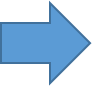 Informe Técnico Preliminar

Descripción del bien 
Presuntas afectaciones  
Presuntos infractores

Base Legal: 
Articulo 235.2 de la Ley N° 27444, Ley del Procedimiento Administrativo General. 
Articulo 24.1 Resolución Directoral Nacional N° 1405/INC.
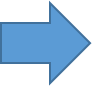 Informe Técnico Pericial

Para el caso de las multas:
Valoración del bien
Evaluación del daño causado
    
Base Legal:
Articulo 176 de la Ley N° 27444, Ley del Procedimiento Administrativo General.
Articulo 50.1 Ley N° 28296, Ley General del Patrimonio Cultural de la Nación. 
Articulo 12 de la Resolución Directoral Nacional N° 1405/INC.
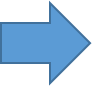 Informe Técnico Final

Pronunciamiento sobre los descargos presentados.
Relación circunstanciada de los hechos investigados.
Persona(s) autores de la infracción administrativa investigada.
La norma legal que tipifica el o los hechos a ser sancionados.
Análisis de los elementos de prueba acumulados en el procedimiento.
Las condiciones personales del infractor que puedan tener influencia para determinar la gravedad de los hechos.
Las razones por las cuales desestiman o estiman los descargos presentados por los instruidos.
La propuesta de sanción (justificando la elección realizada) o la absolución.

Base Legal:
Articulo 235.2 de la Ley N° 27444, Ley del Procedimiento Administrativo General. 
Articulo 24.6 de la Resolución Directoral Nacional N° 1405/INC.
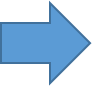 UNA CARÁCTERÍTICA BÁSICA DEL PROCEDIMIENTO ADMINISTRATIVO SANCIONADOR

Artículo 234.- Caracteres del procedimiento sancionador
Para el ejercicio de la potestad sancionadora se requiere obligatoriamente haber seguido el procedimiento legal o reglamentariamente establecido caracterizado por:
Diferenciar en su estructura entre la autoridad que conduce la fase instructora y la que decide la aplicación de la sanción, cuando la organización de la entidad lo permita.
(…)
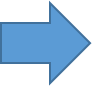 SOBRE LA IMPUGNABILIDAD EN EL PAS

Artículo 206.- Facultad de contradicción
(…)
206.2 Sólo son impugnables los actos definitivos que ponen fin a la instancia y los actos de trámite que determinen la imposibilidad de continuar el procedimiento o produzcan indefensión. La contradicción a los restantes actos de trámite deberá alegarse por los interesados para su consideración en el acto que ponga fin al procedimiento y podrán impugnarse con el recurso administrativo que, en su caso, se interponga contra el acto definitivo.

SOBRE LA NULIDAD DE OFICIO EN EL PAS
Artículo 202.- Nulidad de oficio
202.1 En cualquiera de los casos enumerados en el Artículo 10, puede declararse de oficio la nulidad de los actos administrativos, aun cuando hayan quedado firmes, siempre que agravien el interés público.202.2 La nulidad de oficio sólo puede ser declarada por el funcionario jerárquico superior al que expidió el acto que se invalida. Si se tratara de un acto emitido por una autoridad que no está sometida a subordinación jerárquica, la nulidad será declarada por resolución del mismo funcionario.
Además de declarar la nulidad, la autoridad podrá resolver sobre el fondo del asunto de contarse con los elementos suficientes para ello. En este caso, este extremo sólo podrá ser objeto de reconsideración. Cuando no sea posible pronunciarse sobre el fondo del asunto, se dispondrá la reposición del procedimiento al momento en que el vicio se produjo.
(…)
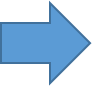